جلسه دوم
ترسیم پلان پی نقطه ای

کلاس طراحی فنی- مدرس: امیرحسین یوسفی
بهار 99
انواع پی
1- پی نقطه ای یا منفرد : زیر هر ستون یک پی؛
2- پی نواری یا خطی : زیر یک ردیف ستون در یک راستا یک پی به صورت خطی؛
3- پی گسترده یا رادیه: زیر تمام ستون ها یک پی به صورت صفحه گستره؛
4- پی شظرنجی: از اتصال پی های نواری به صورت شبکه ای حاصل می شود؛
5- پی مرکب: در جزیئات خاص و زمانی که پی های منفرد به هم نزدیک می شوند این پی کاربرد دارد.
پی منفرد
این پی مورد کاربرد زیادی دارد در ساختمان هایی که سبک هستند و بستر خاکی مناسب در سایت وجود دارد از این پی استفاده می شود.

اصل اساسی در پی نقطه ای اتصال آن ها از طریق شناژهای افقی می باشد تا در انتقال بار بتوانند به صورت یکپارچه عمل نمایند.
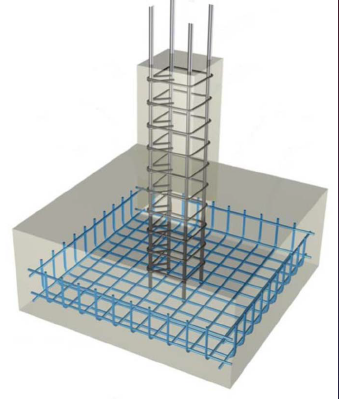 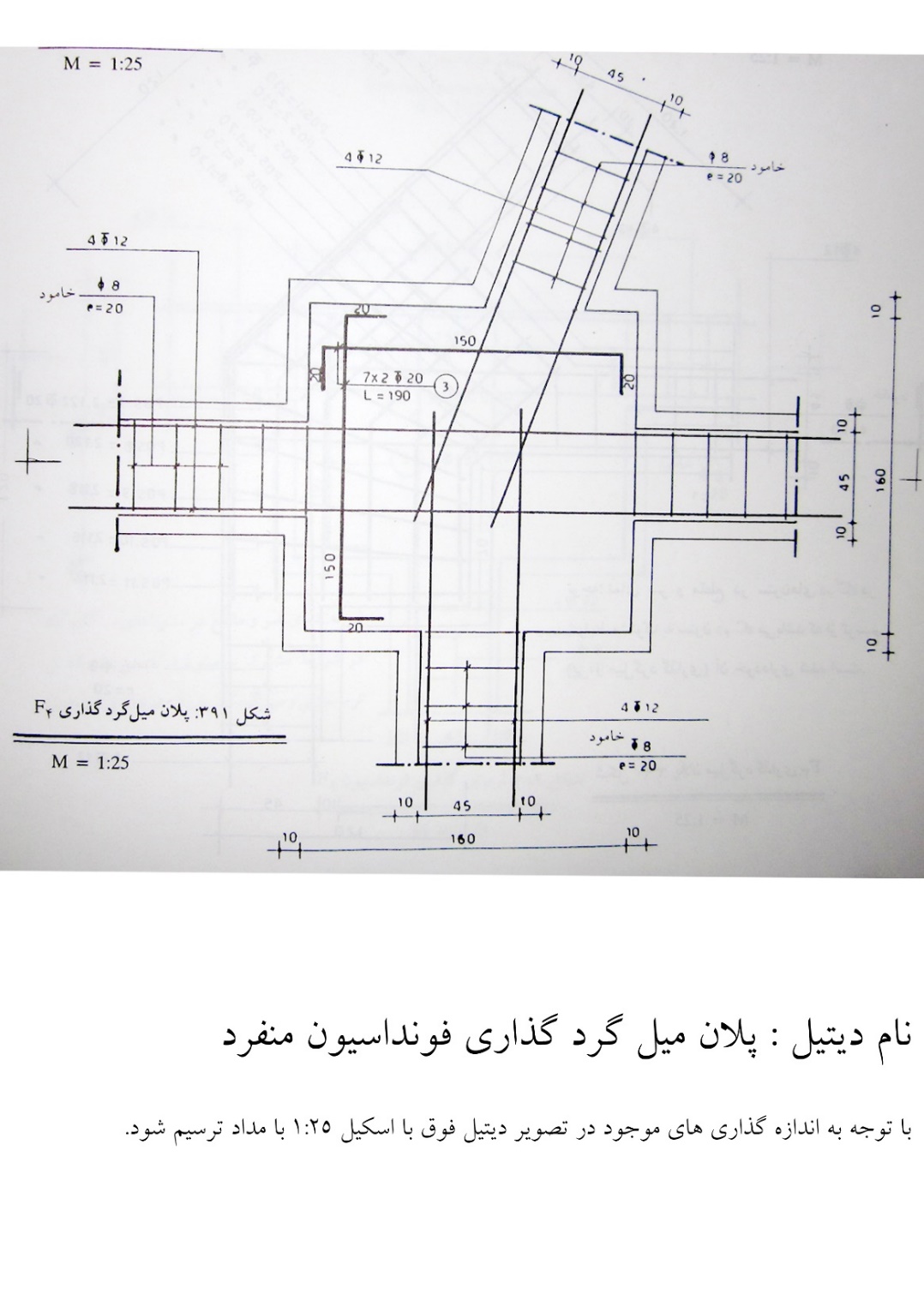 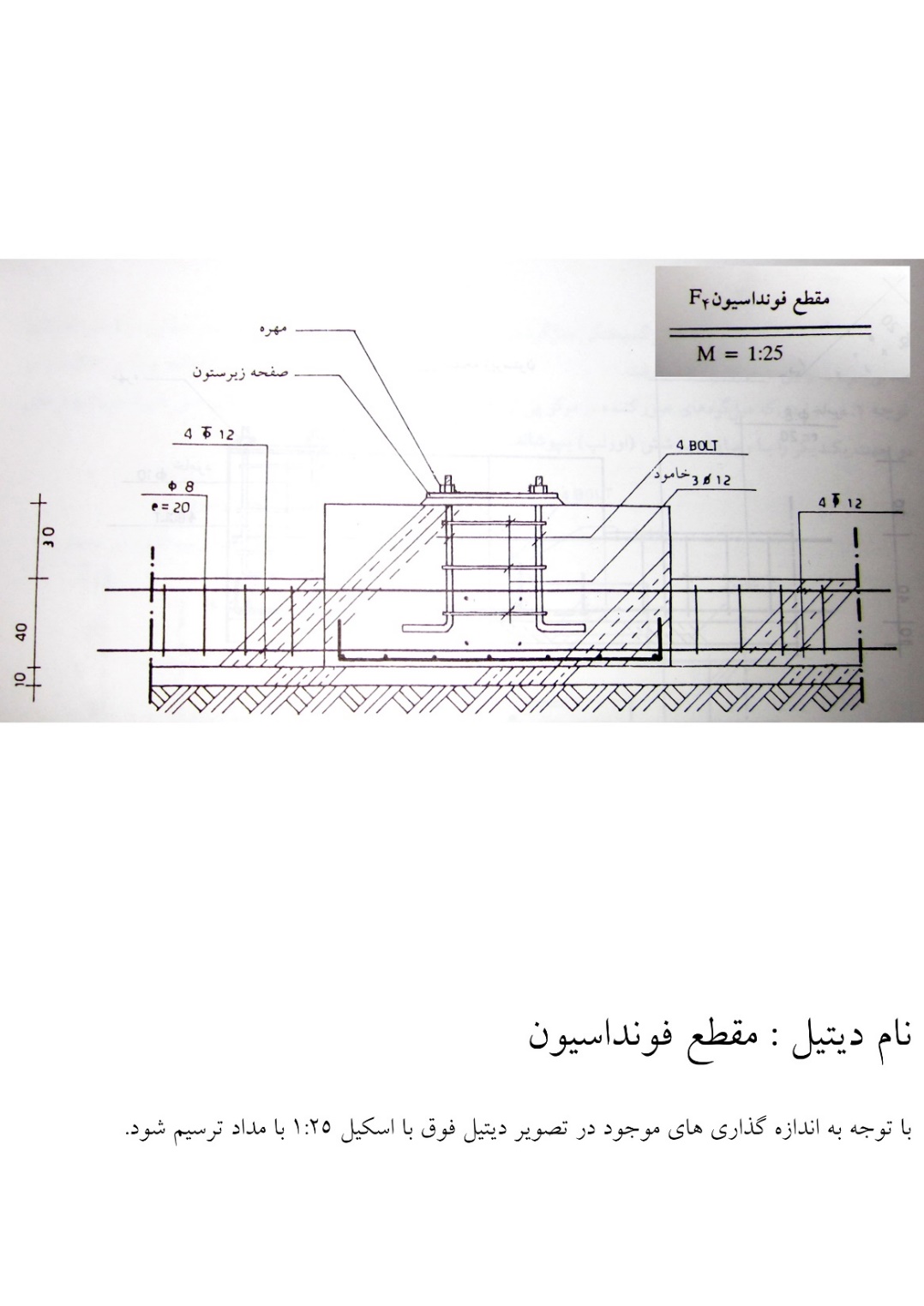 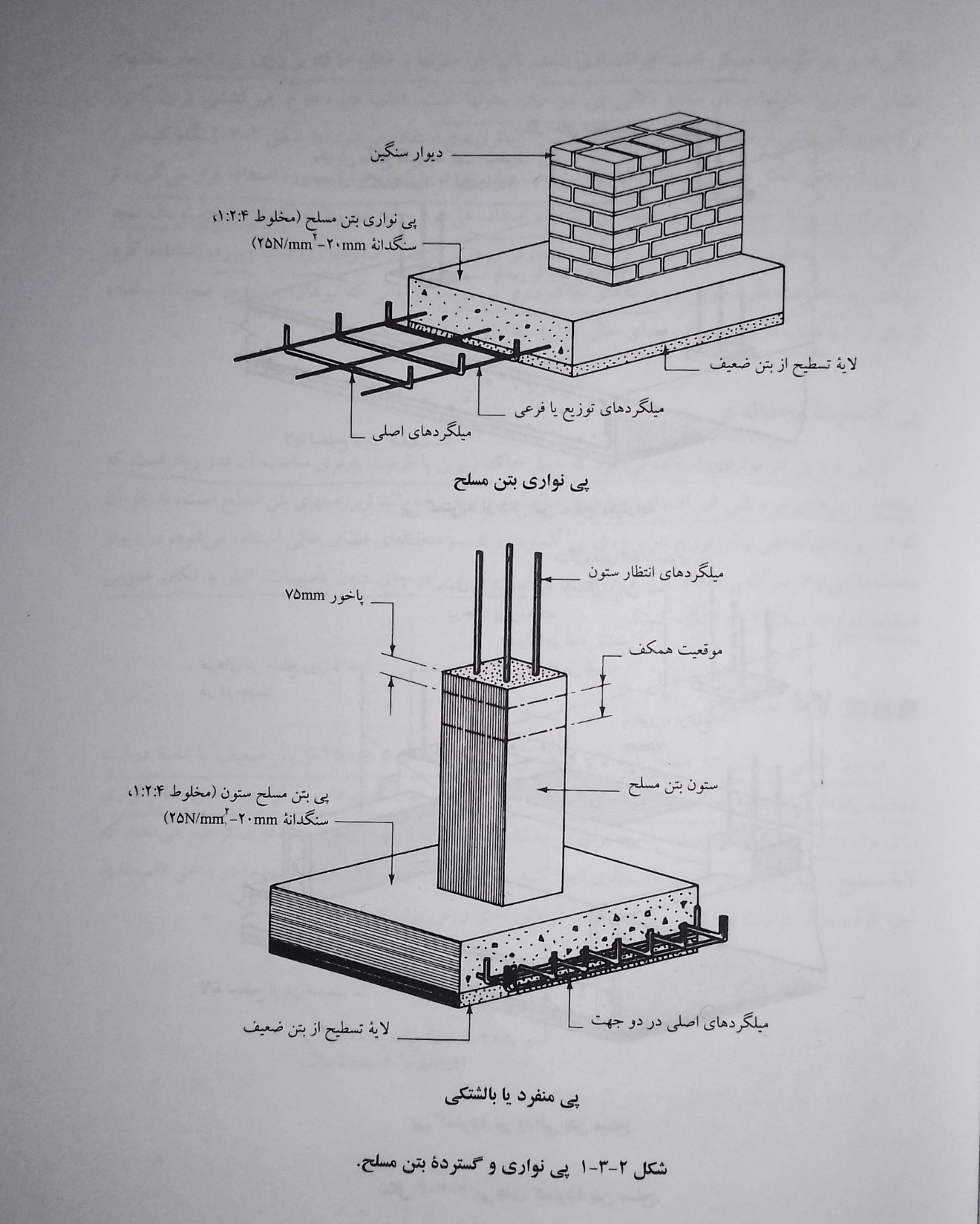 پی نواری
در ساختمان های با وزن متوسط و خاک بستر با مقاومت کمتر مانند خاک های رسی از این پی استفاده می نمایند که زیر ردیفی از ستون ها قرار گرفته است.

در واقع شناژ با ابعاد پی زیر فونداسون یکسان خواهد بود.
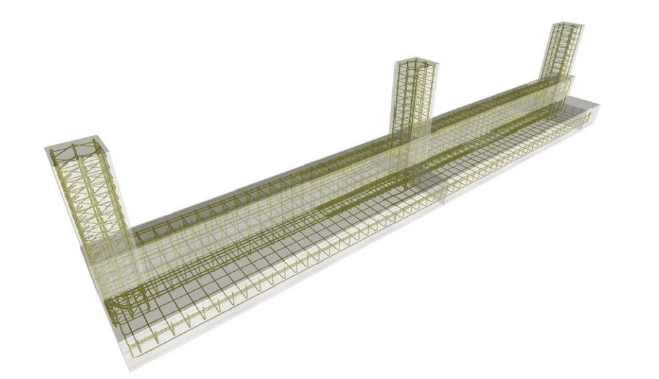 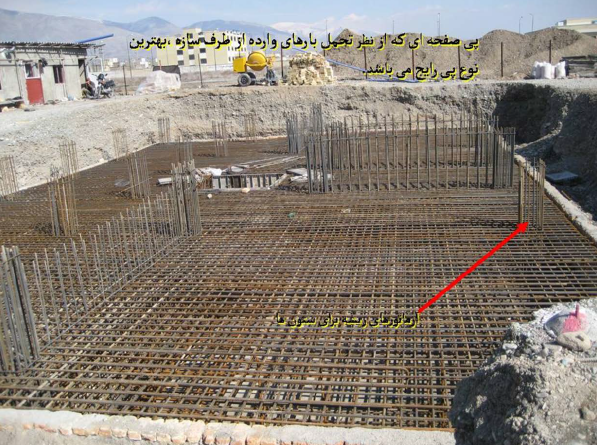 پی گسترده
در ساختمان های با وزن زیاد و خاک بستر با مقاومت کم مانند خاک های ماسه ای از این پی استفاده می نمایند که زیر تمامی ستون ها قرار گرفته است.

در واقع فضای مابین شناژها توسط فونداسیون پر شده و با آن یکی شده است.
پی های شطرنجی
به لحاظ اقتصادی و متناسب با بار ساختمان و جنس بستر شبکه ای از پی های نواری ایجاد می شود.

مشابه با پی های نواری ابعاد شناژ با پی یکی می‌شود ولی به صورت شطرنجی بهم متصل می شوند.
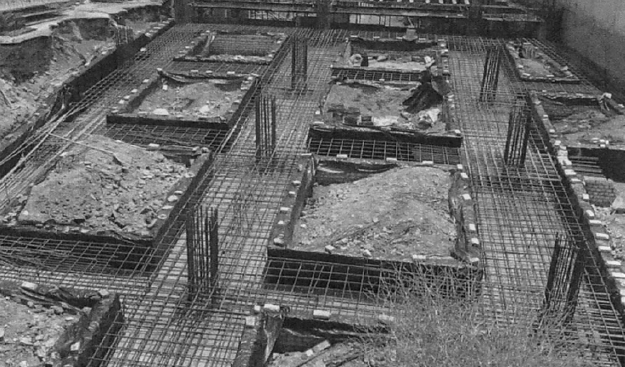 بتن مگر یا پاکیزگی
بتن لاغر یا کم سیمانی است که: 
اولین قشر پی سازی در پی های مسطح می باشد (ضخامت ۱۰ سانتی متر)


 برای جلو گیری از ﺗﻤاس مسقیم بتن اصلی پی با خاک اجرا می شود.
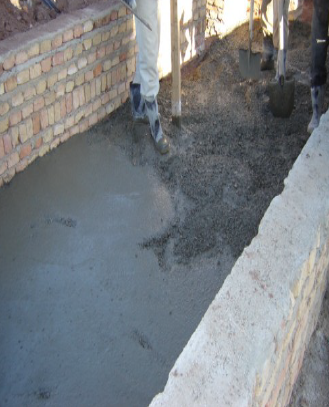 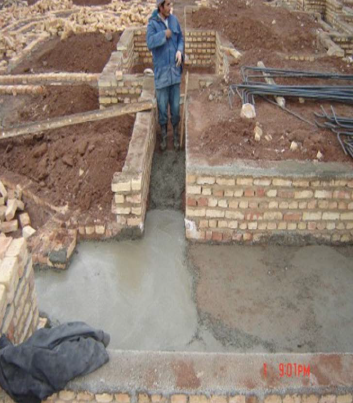 مراحل ترسیم پلان فونداسیون
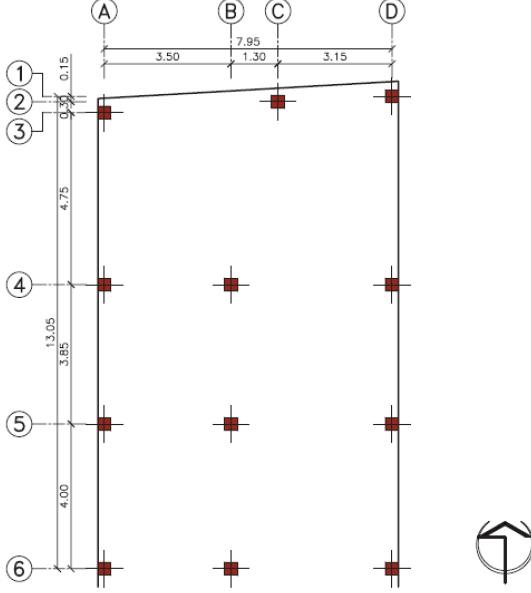 ابتدا محدوده زمین را ترسیم می کنیم.

آکس گذاری خارج از محدوده همراه با اندازه گذاری ترسیم می شوند.

ستون ها مطابق با شکل در محل تقاطع آکس ها و در جای خود قرار می گیرند.
مرحله دوم
اکس ستون ها را با خط نقطه به یکدیگر متصل می نمائیم تا حدود شناژها و پی های نواری مشخص شود.
مرحله سوم
محدوده فونداسیون های نقطه ای را ترسیم می نمائیم.
مرحله چهارم
محدوده شناژها و فونداسیون ها را با خطوط پر ترسیم می نمائیم.
مرحله پنجم
تقاطع شناژها و فونداسیون ها را اصلاح کرده و خطوط اضافه را کسر می نمائیم.
مرحله ششم
خطوط مگر را با فاصله 10 سانتیمتر به موازات فونداسیون و شناژ ترسیم می‌نمائیم.
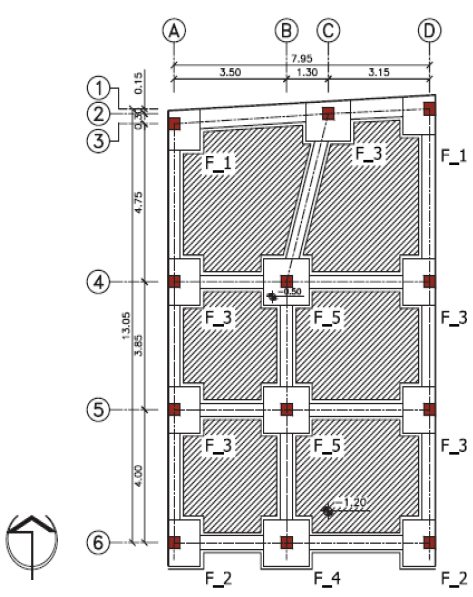 مرحله هفتم
در این مرحله فونداسیون را تیپ بندی می نمائیم.
برای تیپ بندی از F   به همراه شماره به عنوان مثال F-1 استفاده می نمائیم.
فونداسیون ها بر اساس ظاهر و دیتیلی که در آن ها استفاده شده است تیپ بندی می شوند.
روی فونداسیون ها لازم است در ارتفاعی روی فونداسیون قید شود.
فضاهایی که در میان فونداسیون ها با خاک پر می‌شوند با هاشور پر می شود.
مرحله نهایی
تهیه جدول تیپ بندی فونداسیون مطابق جدول روبرو که به همراه پلان فونداسیون ارائه می شود.